Мюзикл «Приключения Буратино»
1975год издания
Буратино!
Дмитрий Иосифов и Татьяна Проценко
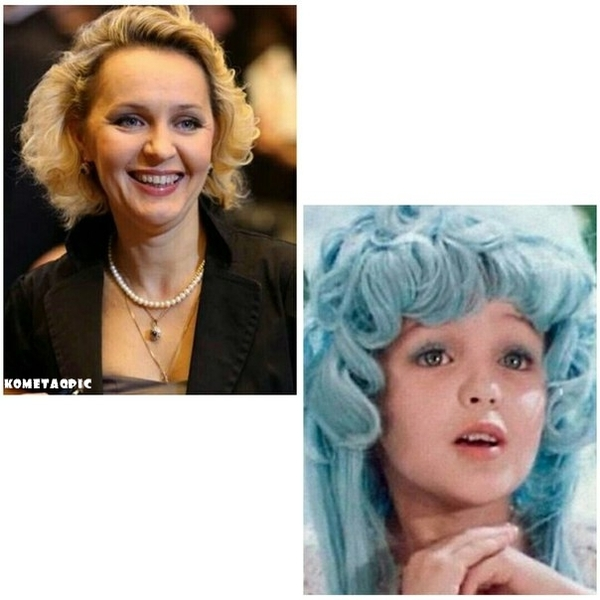 Роман Столкарц и Томас Аустинас
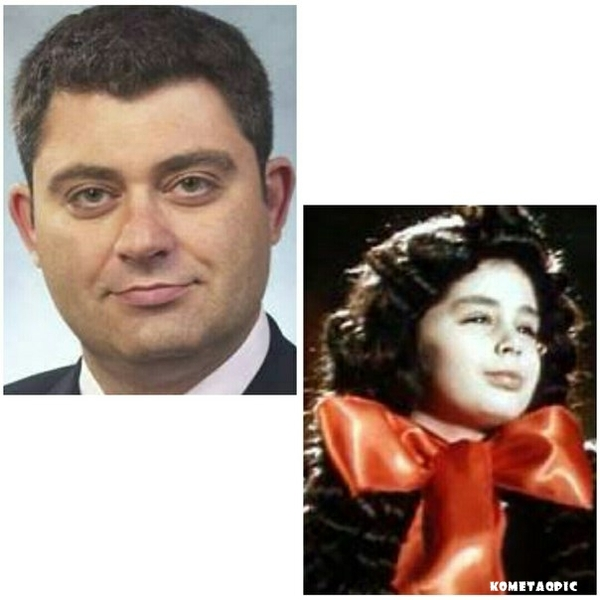 Николай Гринько и Григорий Светлорусов
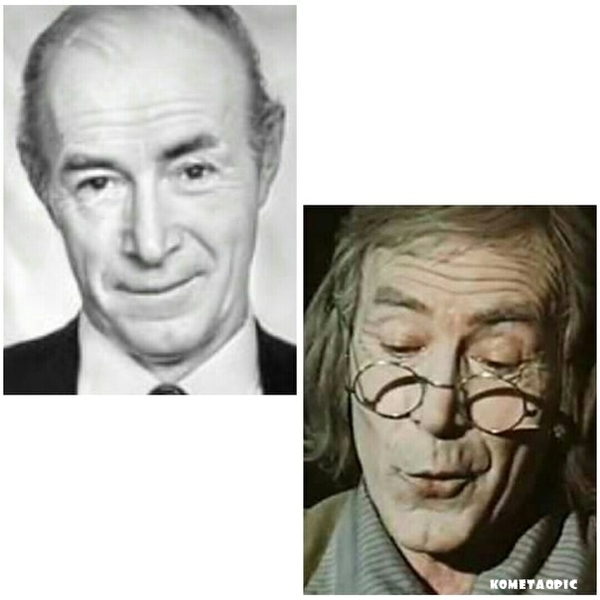 Юрий Катин – Ярцев и Владимир Этуш
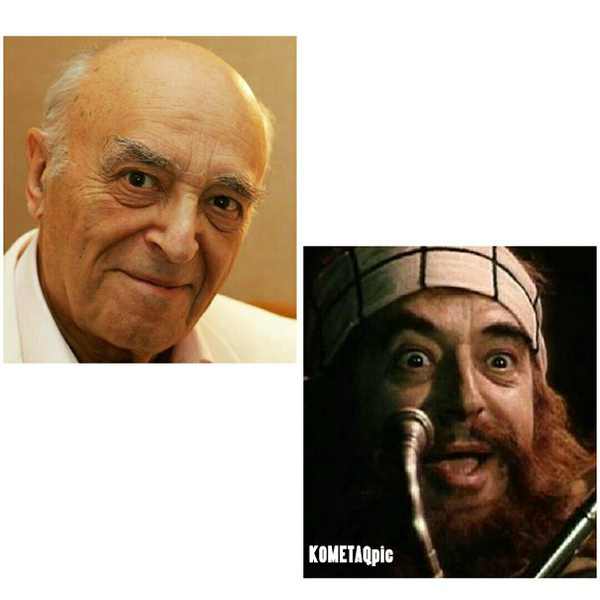 Ролан Быков и Рина Зелёная
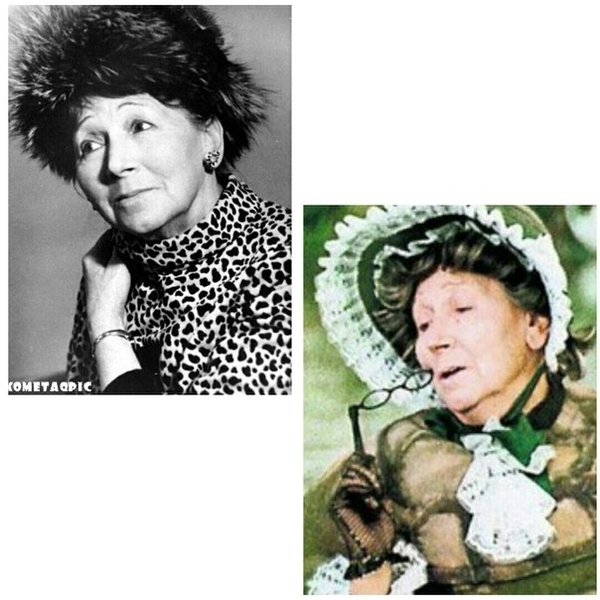 Елена Санаева и Владимир Басов
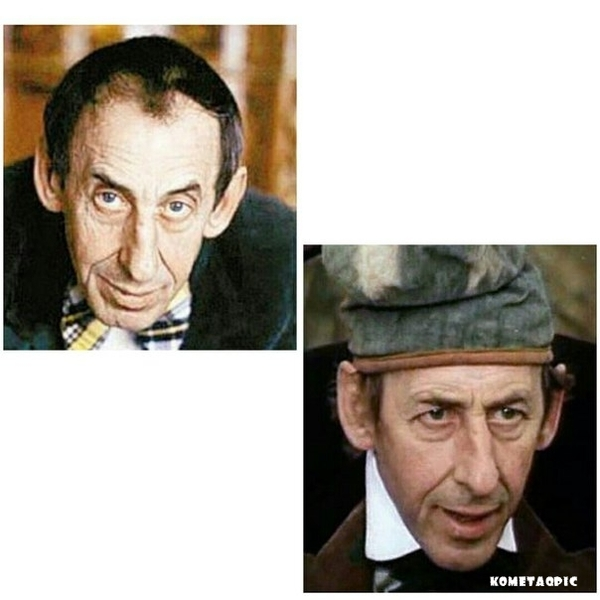 Баадур Цуладзе
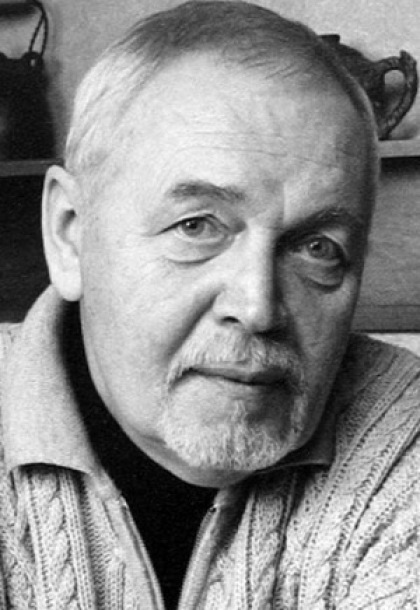 Режиссер: Леонид Нечаев.
Сценарий: Алексей Толстой, Инна Веткина ... »
Продюсеры: Владимир Студенников.
Оператор: Юрий Елхов.
Художник: Леонид Ершов.
Композитор: Алексей Рыбников.
1.Мне понравилась песня Буратино, потому что она весёлая и заводная. Под неё хочется танцевать. Если бы мне выпала такая возможность, как  поучаствовать в этом замечательном фильме, то я бы выбрала Мальвину.